Security Management in an ICT Environment
Organizing and Controlling Resources in the Business Enterprise.
Overview
Part A: What Security Is
Introduction
Foundations of Security
Network Threats and Vulnerabilities
Mitigating Network Threats and Vulnerabilities
Part B: Information Security Policy And Procedures
Introduction
Security Controls
Policies, Procedures and People
Data Sensitivity and Classification of Information
Part C: Enforcing Security
Implementing Security Applications
Part D: Ensuring Business Continuity
Contingency and Disaster Recovery
Incidence Response and Reporting
Part A: What Security Is
Introduction
Foundations of Security
Network Threats and Vulnerabilities
Mitigating Network Threats and Vulnerabilities
Introduction
Security is a key aspect of today’s world especially in the business place. Prior to this present day, it has often been overlooked or ignored but has proven otherwise.
Security is not just personnel, an application or a piece of hardware, it is a combination of several many techniques and technologies.
Security has to do with controlling access to resources/ assets which can be any of software, data, computers, structures and/or personnel.
Over the years, as technology evolves, the need to secure such as become of concern.
Managing security processes (which is any of setup, testing, enforcement and updating of techniques and technologies) in an organization is the focus of this group of learning resource.
Introduction
There is no such thing as “complete or total security”; any information system, website, data, computer or network is only as secure as it is designed, used or as secure as measures put in place to protect such  resource(s).
Foundations of Security
One key fact to note about security is that ‘nothing (computers, networks, software and personnel alike) is completely secure.’ Total security is a myth.
Having taken note of this, IT professionals & Security administrators rely on three key principles to protect organizations’ hardware, software, data and communications thus:
Confidentiality
Integrity
Availability
These three principles should be applied whenever dealing with the security of hardware, software, or communications. They should be foremost in the mind of a security administrator.
Foundations of Security - Confidentiality
Is preventing the disclosure of information to unauthorized persons. For the public it signifies driver license information, national identity card (or other country specific identification), bank accounts and passwords, and so on.
For organizations this can include all the preceding information, but it actually denotes the confidentiality of data. 
To make data confidential, the organization (not just the security professionals) must work hard to make sure that it can be accessed only by authorized individuals. How to accomplish this is highlighted throughout the workshop.
Foundations of Security - Confidentiality
For example, when you’re about logging into a website online, the characters of your password are encrypted with a strong cipher so that the password cannot be compromised. Next time you login to your account online, take a look at how the password is being kept confidential.
As a security professional, confidentiality should be your number one goal. In keeping data confidential, you remove threats, absorb vulnerabilities, and reduce risk.
Foundations of Security - Integrity
This means that data has not been tampered with be it stored or in transit. 
A data integrity solution might perform origin authentication to verify that traffic is originating from the source that should send the traffic.
Authorization is necessary before data can be modified in any way to protect the data’s integrity.
There should have been permissions in place to stop the person from deleting the file.
For example, if a person were to delete a required file, either maliciously or inadvertently, the integrity of that file will have been violated.
Foundations of Security - Integrity
Common integrity violations include the following:
Modifying the appearance of a corporate website
Intercepting and altering an e-commerce transaction
Modifying financial records that are stored electronically
Foundations of Security - Availability
Securing computers and networks can be a strain on resources.
Availability means that data is obtainable regardless of how information is stored, accessed, or protected. The availability of data is a measure of the data’s accessibility. 
It also means that data should be available regardless of the malicious attack that might be perpetrated on it.
For example, if a server was down only 5 minutes per year, the server would have an availability of 99.999 percent (that is, the five nines of availability ).
Foundations of Security - Availability
Instances of how an attacker could attempt to compromise the availability of a network include the following:
Send improperly formatted data to a networked device, resulting in an unhandled exception error.
Flood a network system with an excessive amount of traffic or requests, which would consume a system’s processing resources and prevent the system from responding to many legitimate requests. This type of attack is referred to as a denial of service (DoS) attack.
Foundations of Security – AAA
Another acronym to keep in mind is the AAA of computer security: authentication, authorization, and accounting.
Authentication - When a person’s identity is established with proof and confirmed by a system. Typically, this requires a digital identity of some sort, username/password, or other authentication scheme.
Authorization - When a user is given access to certain data or areas of a building.Authorization happens after authentication and can be determined in several ways including permissions, access control lists, time-of-day, and other login restrictions and physical restrictions.
Foundations of Security – AAA
Accounting Often accounting means logging, auditing, and monitoring of the data and resources. Accountability is quickly becoming more important in today’s secure networks.
Part of this concept is the burden of proof. You as the security person must provide proof if you believe that someone committed an unauthorized action. When you have indisputable proof of something users have done and they cannot deny it, it is known as non-repudiation.
This AAA concept should also be applied to any security plan you develop. But it goes further than this. There are authentication protocols based on the concept of AAA such as RADIUS, TACACS, and TACACS+
Network Threats and Vulnerabilities
Technology is neutral, its use makes it good or bad. With the advent of networks and its related technologies several issues have surfaces and are discussed in this segment.
Modern systems are accessed by PCs, which are inherently more vulnerable to security risks and difficult to control.
It is hard to control physical access to each PC.
PCs are portable, and if they are stolen, the data and access capabilities go with them.
PC users tend to be more oblivious to security concerns.
Network Threats and Vulnerabilities
Network Threats are activities or programs that can alter or disrupt the normal functioning of a program, website, hardware, computer or process(es) and access to stored data or other resources.
Threats to business networks are outlined thus:
Malicious Software (Malware): Can be any of virus, worm, rootkit, trojan horse or grayware. Any set of instructions that alters the normal functions of a computer for destructive and malicious reasons such as theft or fraud.
Malware can execute its payload e.g. deleting files with (virus, grayware) or without (worm, rootkit, trojan horse) the actions of the user.
Often transferred via email, Instant Message, websites or infected media.
Network Threats and Vulnerabilities
Malicious Software (Malware)
Network Threats and Vulnerabilities
Spam: Unsolicited messages (Instant Messages, emails) that carry keywords not acceptable (blacklisted) and/or have malware within them and links to malware.
Attacks: The proactive activity (or group of activities) of accessing and/or taking over control of a resource in a program, website, computer or network. Can be any of Confidentiality attacks, Integrity attacks (a.k.a. man-in-the middle attack), data diddling (using worm, virus etc.), trust relationship exploitation, password attack (using keyloggers or trojan horse), privilege escalation, brute force or session hijacking etc.
Network Threats and Vulnerabilities
Unauthorized access: Access to computer resources and data without consent of the owner. It might include approaching the system, trespassing, communicating, storing and retrieving data, intercepting data, or any other methods that would interfere with a computer’s normal work. Access to data must be controlled to ensure privacy. Improper administrative access falls into this category as well.
System failure: Computer crashes or individual application failure. This can happen due to several reasons, including user error, malicious activity, or hardware failure.
Network Threats and Vulnerabilities
Social Engineering: is the act of manipulating users into revealing confidential information or performing other actions detrimental to the user. 
Examples of social engineering are common in everyday life. A basic example would be a person asking for your username and password over the phone; often the person uses flattery to gain the information she seeks.
Malicious people use various forms of social engineering in an attempt to steal whatever you have of value: your money, information, identity, confidential company data, or IT equipment.
Network Threats and Vulnerabilities
Social engineering experts use techniques such as bold impersonation, company jargon, embedding of questions, grooming trust, persistence and patience, and even emergency to gain their ends. 
They use tools such as social networking sites and P2P software to obtain information disclosure. The main reason that social engineering succeeds is due to lack of user awareness. 
Social engineering can also be effective in environments in which the IT personnel have little training and in public areas, for example, public buildings with shared office space.
Network Threats and Vulnerabilities
Below are some of the more common types of social engineering:
Network Threats and Vulnerabilities
Network Threats and Vulnerabilities
Vulnerabilities are weaknesses/ flaws in the design of a program, website or device that can be used to take advantage of such resource or resources linked to it.
Common known vulnerabilities are poor or insecure  programming, open backdoors, lack of security policies, lack of updates.
Mitigating Network Threats and Vulnerabilities
There are several ways to prevent and help recover from the previous threats they include:
User Education and Awareness: The wiser the user, the less chance of security breaches.
Employee training and education, easily accessible and understandable policies, security awareness e-mails, and online security resources all help to provide user awareness. 
These methods can help to protect from all the threats mentioned previously. Although it can only go so far while remaining cost effective and productive, educating the user can be an excellent method when attempting to protect against security attacks.
Mitigating Network Threats and Vulnerabilities
User education and awareness training are the keys to helping reduce social engineering success. The following is a basic list of rules you can use when training employees:
Never, under any circumstances, give out any authentication details such as passwords, PINs, company ID, and so on.
Always shield keypads and screens when entering authentication information.
Always screen your e-mail and phone calls carefully and keep a log of events.
Use encryption when possible to protect e-mails and phone calls.
Never pick up, and make use of, any removable media. Always track and expedite shipments.
Mitigating Network Threats and Vulnerabilities
If there is any doubt as to the legitimacy of a person, e-mail, or phone call, document the situation and escalate it to your supervisor, security, or the authorities.
Always shred any sensitive information destined for the garbage or recycling.
When training employees, try to keep them interested; infuse some fun and examples.
Use examples of social engineering so that your trainees can make the connection between actual social engineering methods and their defenses. Make them understand that social engineers don’t care how powerful an organization’s firewall is or how many armed guards the company has. They get past technology and other types of security by exploiting the weaknesses inherent in human nature.
Mitigating Network Threats and Vulnerabilities
Authentication: The verification of a person’s identity that helps protect against unauthorized access. It is a preventative measure that can be broken down into four categories:
Something the user knows, for example a password or PIN
Something the user has, for example a smart card or other security token
Something the user is, for example, the biometric reading of a fingerprint or retina scan
Something a user does, for example, voice recognition or a written signature
Mitigating Network Threats and Vulnerabilities
Antimalware software: Protects a computer from the various forms of malware, and if necessary, detects and removes them. Types include antivirus and antispyware software. 
Well-known examples include programs from Avast, Symantec and McAfee, as well as Windows Defender and Spyware Doctor. 
Nowadays, a lot of the software named “antivirus” can protect against spyware and other types of malware as well.
Mitigating Network Threats and Vulnerabilities
Data backups: Data backup is an important part of security. Backups won’t stop damage to data, but they can enable you to recover data after an attack or other compromise, or system failure. From programs such as Windows Backup and Restore Center, NTbackup, and Bacula to enterprise-level programs such as Tivoli and Veritas.
Note that fault-tolerant methods such as RAID are good preventative measures against hardware failure but might not offer protection from data corruption or erasure.
Mitigating Network Threats and Vulnerabilities
Encryption: The act of changing information using an algorithm known as a cipher to make it unreadable to anyone except users who possess the proper “key” to the data. Examples of this include AES-encrypted wireless sessions, HTTPS web pages, and PGP-encrypted e-mails.
Mitigating Network Threats and Vulnerabilities
Data removal: Proper data removal goes far beyond file deletion or the formatting of digital media. The problem with file deletion/formatting is data remanence, or the residue, left behind, from which re-creation of files can be accomplished by some less-than-reputable people with smart tools. 
Companies typically employ one of three options when met with the prospect of data removal: clearing, purging (also known as sanitizing), and destruction.
Part B: Information Security Policy And Procedures
Introduction
Security Controls
Policies, Procedures and People
Data Sensitivity and Classification of Information
Introduction
By combining a well-thought-out security plan with strong individual security methods, a security professional can effectively stop threats before they become realities, or at the least, in worst-case scenarios, recover from them quickly and efficiently.
The strongest security plans take many or all of these methods and combine them in a layering strategy known as defense in depth , which can be defined as the building up and layering of security measures that protect data throughout the entire life cycle starting from inception, on through usage, storage and network transfer, and finally to disposal.
Security Controls
Many information security technologies and concepts can protect against, or help recover from, the preceding threats. 
The question is does your organization have the resources to implement them? Even on a low budget the answer is usually “yes.”
It all starts with planning, which is effectively free.
In general, a security administrator should create a proactive security plan that usually starts with the implementation of security controls. 
When creating the security plan, some IT professionals divide the plan into three categories of controls as follows:
Security Controls
Physical: Things such as alarm systems, surveillance cameras, locks, ID cards, security guards, and so on.
Technical: Items such as smart cards, access control lists (ACLs), encryption, and network authentication.
 Administrative: Various policies and procedures, security awareness training, contingency planning, and disaster recovery plans (DRPs). Administrative controls can also be broken down into two subsections: procedural controls and legal/regulatory controls.
These information security controls are used to protect the confidentiality, integrity, and availability, or “CIA” of data.
Policies, Procedures and People
Environmental Controls: Although it is usually the duty of the IT director and building management to take care of the installation, maintenance, and repair of environmental controls, you also should have a basic knowledge of how these systems function. Significant concepts include:
Fire suppression
HVAC (Heating, Ventilation and Air Conditioning)
Shielding of equipment.
Workplace safety. 
By far, the concept a person would spend the most time dealing with when planning a server room is fire suppression.
Policies, Procedures and People
Legislative and Organizational Policies: There are myriad legislative laws and policies. We will look at a few that affect, and protect, the privacy of individuals. In this section, we cover those and some associated security standards. More important for are organizational policies. Organizations usually define policies that concern how data is classified, expected employee behavior, and how to dispose of IT equipment that is no longer needed.
These policies begin with a statement or goal that is usually short, to the point, and open-ended.
They are normally written in clear language that can be understood by most everyone. They are followed by procedures (or guidelines) that detail how the policy will be implemented.
Policies, Procedures and People
Policies, Procedures and People
Policies, Procedures and People
Keep in mind that this is just a basic example; technical documentation specialists will tailor the wording to fit the feel of the organization. Plus, the procedure will be different depending on the size and resources of the organization and the type of authentication scheme used, which could be more or less complex. 
However, the policy (which is fairly common) is written in such a way as to be open-ended, allowing for the procedure to change over time.
Policies, Procedures and People
Policy Types: We talk about many different policies as follows:
Data Sensitivity and Classification of Information (ISO/IEC 27002:2005)
Personal Security Policies
Data Sensitivity and Classification of Information
Sensitive data is information that can result in a loss of security, or loss of advantage to a company, if accessed by unauthorized persons. Often, information is broken down into two groups: 
classified (which requires some level of security clearance) and 
non-classified.
ISO/IEC 27002:2005 (which revises the older ISO/IEC 17799:2005) is a security standard that among other things can aid companies in classifying their data.
Data Sensitivity and Classification of Information
Data Sensitivity Classifications
Data Sensitivity and Classification of Information
In the classification earlier mentioned, loss of public and internal information probably won’t affect the company very much.
However, unauthorized access, misuse, modification, or loss of confidential, secret, or top secret data can affect users’ privacy, trade secrets, financials, and the general security of the company.
By classifying data and enforcing policies that govern who has access to what information, a company can limit its exposure to security threats.
Many companies need to be in compliance with specific laws when it comes to the disclosure of information.
Policies, Procedures and People
Personal Security Policies
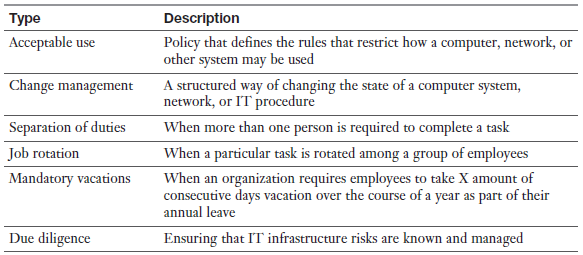 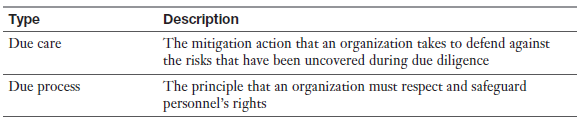 Policies, Procedures and People
An organization often has in-depth policies concerning vendors. Issues often occur because the level of agreement between an organization and the vendor was not clearly defined. 
A proper service level agreement (SLA) that is analyzed by the organization carefully before signing can be helpful.
 A basic service contract is usually not enough; a service contract with an SLA will have a section within it that formally and clearly defines exactly what a vendor is responsible for and what the organization is responsible for—a demarcation point so to speak. It might also define performance expectations and what the vendor will do if a failure of service occurs, timeframes for repair, backup plans, and so on.
Policies, Procedures and People
To benefit the organization, these will usually be legally binding and not informal. Due to this, it would benefit the organization to scrutinize the SLA before signing, and an organization’s attorney should be involved in that process.
For instance, a company might use an ISP for its T3 connection. The customer will want to know what kind of fault-tolerant methods are on hand at the ISP and what kind of uptime they should expect, which should be monitored by a network admin.
Policies, Procedures and People
The SLA might have some sort of guarantee of measurable service that can be clearly defined. Perhaps a minimum level of service and a target level of service. Before signing an SLA such as this, it is recommended that an attorney, the IT director, and other organizational management review the document carefully and make sure that it covers all the points required by the organization.
Part C: Enforcing Security
Implementing Security Applications
Implementing Security Applications
Personal Software Firewalls: Personal firewalls are applications that protect an individual computer from unwanted network/ Internet traffic. They do so by way of a set of rules and policies.
Some personal firewalls prompt the user for permission to enable particular applications to access the Internet. 
In addition, some personal firewalls now also have the capability to detect intrusions to a computer and block that intrusion; this is a basic form of a HIDS that we talk more about in the next few slides.
Examples of software-based personal firewalls include the following:
Implementing Security Applications
Windows Firewall: Built in to Windows, the basic version is accessible from the Control Panel in Windows 7/Vista and later and from the network adapter’s Properties window in older versions of Windows (XP and 2000).
The advanced version, the Windows Firewall with Advanced Security, can be accessed (for example, in Windows 7) by navigating to Start > All Programs >Administrative Tools > Windows Firewall with Advanced Security.
This advanced version enables a user to complete more in-depth configurations such as custom rules.
■ ipfirewall: Built in to Mac OS and some versions of FreeBSD.
Implementing Security Applications
ZoneAlarm: Originally a free product that is still available (see the following link), this was purchased by Check Point and is now also offered as part of a suite of security applications. Go to www.zonealarm.com/security/en-us/zonealarm-pc-security-free-firewall.htm
Antivirus application suites, such as Avast! Internet Security, Norton 360, McAfee Total Protection, Kaspersky Internet Security, and so on, include personal firewalls as well. This has become a common trend over the past few years, and you can expect to see personal firewall applications built in to most antivirus application suites in the future.
Implementing Security Applications
Antivirus application suites, such as Avast! Internet Security, Norton 360, McAfee Total Protection, Kaspersky Internet Security, and so on, include personal firewalls as well. This has become a common trend over the past few years, and you can expect to see personal firewall applications built in to most antivirus application suites in the future.
Because they are software, and because of the ever-increasing level of Internet attacks, personal firewalls should be updated often, and in many cases it is preferable to have them auto-update, although this depends on your organization’s policies.
Implementing Security Applications
A personal firewall is software, and as such, it can utilize some of the computer’s resources i.e. CPU power and RAM, sometimes to the point of crashing the computer; in some cases this was because of the resources used by the firewall.
So a smart systems administrator selects an application suite that has a small footprint.
As alternative some organizations opt not to use personal firewalls on client computers and instead focus more on the network-based firewalls and other security precautions.
This can vary but should be carefully analyzed before a decision is made.
Implementing Security Applications
Intrusion Detection Systems: An intrusion detection systems (IDS) is used to monitor an individual computer system or a network, or portion of a network and analyze data that passes through to identify incidents, attacks, and so forth.
Two types of IDSs are:
Host-based intrusion detection system (HIDS): Loaded on an individual computer, it analyzes and monitors what happens inside that computer, for example, if any changes have been made to file integrity. 
A HIDS is installed directly within an operating system, so it is not considered to be an “inline” device, unlike other network-based IDS solutions. 
One of the advantages of using a HIDS is that it can interpret encrypted traffic.
Implementing Security Applications
Disadvantages include price and resource-intensive, and by default the HIDS object database is stored locally; if something happens to the computer the database will be unavailable. A couple examples of HIDS applications include the following:
Trend Micro OSSEC (www.ossec.net): A free solution with versions for Windows, Mac, Linux, and UNIX
Verisys (www.ionx.co.uk/products/verisys): A commercial HIDS solution for Windows.
Network intrusion detection system (NIDS): Can be loaded on the computer, or can be a standalone appliance, but it checks all the packets that pass through the network interfaces, enabling it to “see” more than just one computer; because of this, a NIDS is considered to be an “inline” device.
Implementing Security Applications
Advantages include the fact that it is less expensive and less resource intensive, and an entire network can be scanned for malicious activity as opposed to just one computer. 
Of course, the disadvantage is that a NIDS cannot monitor for things that happen within an operating system.
Implementing Security Applications
Intrusion Prevention Systems (IPS): Over time, the need for prevention has become more desirable, and so intrusion prevention systems (IPS) and intrusion detection and prevention systems (IDPS) were developed. These not only detect incidents and attacks, but also attempt to prevent them from doing any real damage to the computer or to the network.
Typical companies such as McAfee and Norton offer host-based intrusion prevention systems. There are also downloadable implementations for Linux that prevent malicious code from executing such as Security-Enhanced Linux (SELinux). It is a set of kernel modifications originally developed by the NSA but was released to the open source community for download.
Part D: Ensuring Business Continuity
Contingency and Disaster Recovery
Incidence Response and Reporting
Contingency and Disaster Recovery
Disaster recovery (DR): is the process, policies and procedures that are related to preparing for recovery or continuation of technology infrastructure which are vital to an organization after a natural or human induced disaster.
Disaster recovery focuses on the IT or technology systems that support business functions, as opposed to business continuity, which involves planning for keeping all aspects of a business functioning in the midst of disruptive events.
Disaster recovery is a subset of business continuity.
Contingency and Disaster Recovery
Classification of disasters: Disasters can be classified into two broad categories.
The first is natural disasters such as floods, hurricanes, tornadoes or earthquakes. While preventing a natural disaster is very difficult, measures such as good planning which includes mitigation measures can help reduce or avoid losses. 
The second category is man made disasters. These include hazardous material spills, infrastructure failure, or bio-terrorism. In these instances surveillance and mitigation planning are invaluable towards avoiding or lessening losses from these events.
Contingency and Disaster Recovery
Importance of Disaster Reovery Planning: Recent research supports the idea that implementing a more holistic pre-disaster planning approach is more cost-effective in the long run.
Every NGN 1 spent on hazard mitigation(such as a disaster recovery plan) saves society NGN 4 in response and recovery costs.
As IT systems have become increasingly critical to the smooth operation of a company, and arguably the economy as a whole, the importance of ensuring the continued operation of those systems, and their rapid recovery, has increased. For example, of companies that had a major loss of business data, 43% never reopen and 29% close within two years.
Contingency and Disaster Recovery
As a result, preparation for continuation or recovery of systems needs to be taken very seriously. This involves a significant investment of time and money with the aim of ensuring minimal losses in the event of a disruptive event.
Control Measures: Control measures are steps or mechanisms that can reduce or eliminate various threats for organizations. Different types of measures can be Importance of disaster recovery planning included in disaster recovery plan (DRP).
Disaster recovery planning is a subset of a larger process known as business continuity planning and includes planning for resumption of applications, data, hardware, electronic communications (such as networking) and other IT infrastructure.
Contingency and Disaster Recovery
A business continuity plan (BCP) includes planning for non-IT related aspects such as key personnel, facilities, crisis communication and reputation protection, and should refer to the disaster recovery plan (DRP) for IT related infrastructure recovery/ continuity.
IT disaster recovery control measures can be classified into the following three types:
Preventive Measures - Controls aimed at preventing an event from occurring.
Detective Measures - Controls aimed at detecting or discovering unwanted events.
Corrective Measures - Controls aimed at correcting or restoring the system after a disaster or an event.
Contingency and Disaster Recovery
Good disaster recovery plan measures dictate that these three types of controls be documented and tested regularly.
Strategies: Prior to selecting a disaster recovery strategy, a disaster recovery planner first refers to their organization's business continuity plan which should indicate the key metrics of recovery point objective (RPO) and recovery time objective (RTO) for various business processes (such as the process to run payroll, generate an order, etc.). The metrics specified for the business processes are then mapped to the underlying IT systems and infrastructure that support those processes.
Contingency and Disaster Recovery
Incomplete RTOs and RPOs can quickly derail a disaster recovery plan. Every item in the DR plan requires a defined recovery point and time objective, as failure to create them may lead to significant problems that can extend the disaster’s impact. Once the RTO and RPO metrics have been mapped to IT infrastructure, the DR planner can determine the most suitable recovery strategy for each system. The organization ultimately sets the IT budget and therefore the RTO and RPO metrics need to fit with the available budget. While most business unit heads would like zero data loss and zero time loss, the cost associated with that level of protection may make the desired high availability solutions impractical. A cost-benefit analysis often dictates which disaster recovery measures are implemented.
Contingency and Disaster Recovery
Some of the most common strategies for data protection include:
Backups made to tape and sent off-site at regular intervals
Backups made to disk on-site and automatically copied to off-site disk, or made directly to off-site disk
Replication of data to an off-site location, which overcomes the need to restore the data (only the systems then need to be restored or synchronized), often making use of storage area network (SAN) technology
Hybrid Cloud solutions that replicate both on-site and to off-site data centers. These solutions provide the ability to instantly fail-over to local on-site hardware, but in the event of a physical disaster, servers can be brought up in the cloud data centers as well. Examples include Quorom, rCloud from Persistent Systems or EverSafe.
Contingency and Disaster Recovery
The use of high availability systems which keep both the data and system replicated off-site, enabling continuous access to systems and data, even after a disaster (often associated with cloud storage)
In many cases, an organization may elect to use an outsourced disaster recovery provider to provide a stand-by site and systems rather than using their own remote facilities, increasingly via cloud computing.
In addition to preparing for the need to recover systems, organizations also implement precautionary measures with the objective of preventing a disaster in the first place. These may include:
Local mirrors of systems and/or data and use of disk protection technology such as RAID
Surge protectors — to minimize the effect of power surges on delicate electronic equipment
Contingency and Disaster Recovery
Use of an uninterruptible power supply (UPS) and/or Backup generator to keep systems going in the event of a power failure 
Fire prevention/mitigation systems such as alarms and fire extinguishers
Anti-virus software and other security measures
Incidence Response and Reporting
Incident Response Procedures: Incident response is a set of procedures that an investigator follows when examining a computer security incident. Incident response procedures are a part of computer security incident management , which can be defined as the monitoring and detection of security events on a computer network and the execution of proper responses to those security events.
However, often, IT employees of the organization discover the incident. Sometimes they act as the investigators also. It depends on the resources and budget of the organization. So it is important for the IT personnel to be well briefed on policies regarding the reporting and disclosure of incidents.
Incidence Response and Reporting
Don’t confuse an incident with an event. An example of a single event might be a single stop error on a Windows computer. In many cases, the BSOD won’t occur again, and regardless, it has been logged in the case that it does. The event should be monitored, but that is about all. An example of an incident would be when several DDOS attacks are launched at an organization’s web servers over the course of a work day. This will require an incident response team that might include the security administrator, IT or senior management, and possibly a liaison to the public and local municipality.
Incidence Response and Reporting
The seven main steps of the incident response process can be summed up simply as the following:
Step 1. Identification: The recognition of whether an event that occurs should be classified as an incident.
Step 2. Containment: Isolating the problem. For example, if it is a network attack, the attacker should be extradited to a padded cell. Or if only one server has been affected so far by a worm or virus, it should be physically disconnected from the network.
Step 3. Evidence gathering: Evidence of the incident is gathered by security professionals in a way that preserves the evidence’s integrity.
Step 4. Investigation: Investigators within the organization and perhaps consultants ascertain exactly what happened and why.
Step 5. Eradication: Removal of the attack, threat, and so on.
Incidence Response and Reporting
Step 6. Recovery: Retrieve data, repair systems, re-enable servers, networks, and so on.
Step 7. Documentation & Monitoring: Document the process and make any changes to procedures and processes that are necessary for the future. Damage and loss should be calculated and that information should be shared with the accounting department of the organization. The affected systems should be monitored for any repercussions.
An organization’s typical incident response policy and procedures generally detail the following:
Initial incident management process
Emergency response detail
Computer forensics
Collection and preservation of evidence
Damage and loss control
Thank you!